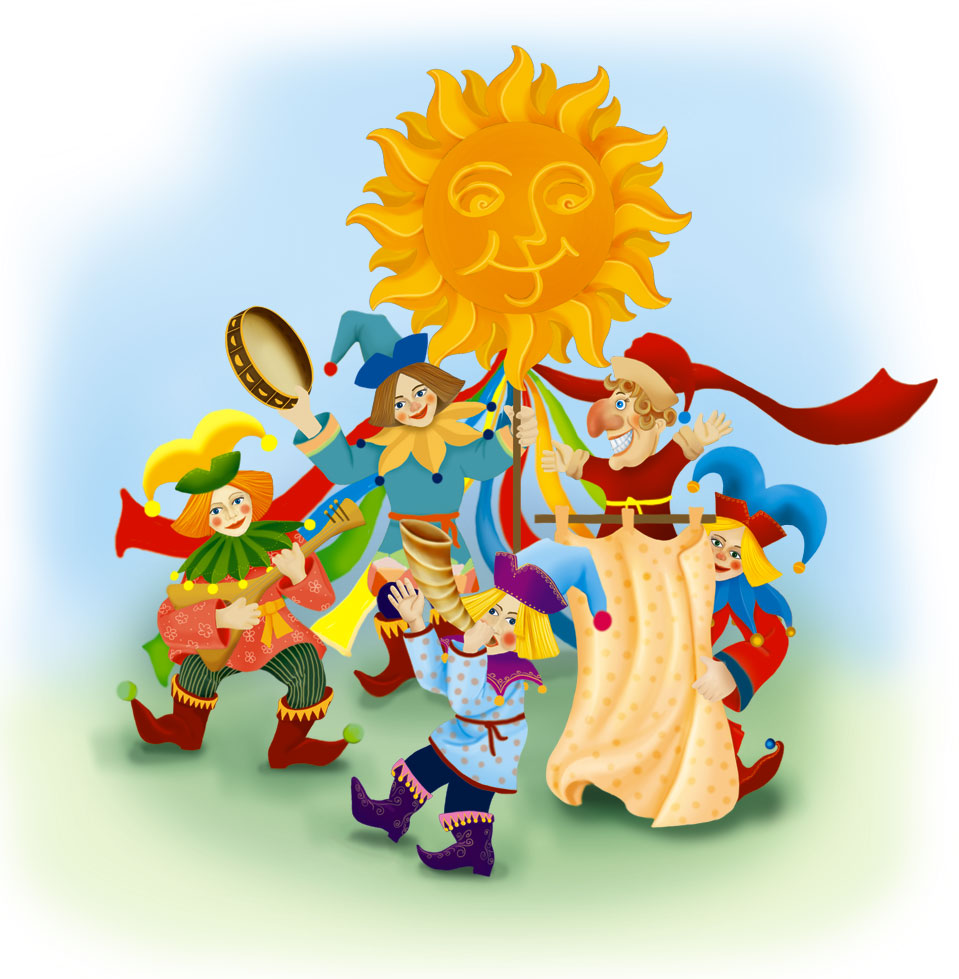 Муниципальное бюджетное образовательное учреждение «Центр развития ребёнка» с. Новосысоевка.
«Развитие творческих способностей и речи старших дошкольников через театрализованную деятельность».

Подготовила:  воспитатель Левченко Любовь Михайловна.
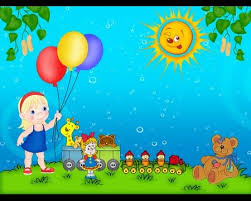 Театр – один из самых демократичных доступных для детей видов искусства. Он позволяет решать многие актуальные проблемы  педагогики и психологии, связанные  с художественным и нравственным воспитанием, развитием коммуникативных качеств личности. Развитием памяти, воображения, фантазии, инициативности и раскрепощённости.
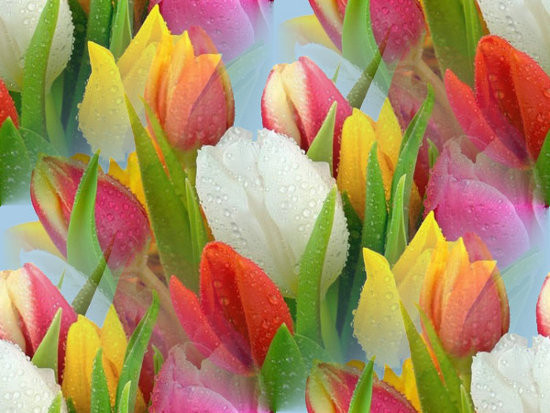 Цель: Обеспечить развитие творческих способностей и речи детей средствами театрального искусства, углублять знания  о формировании  творческих навыков средствами театрального искусства.
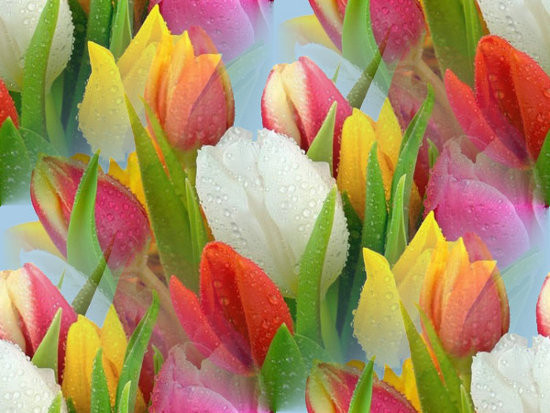 Задачи: - Оздоровительные- Образовательные- Воспитательные
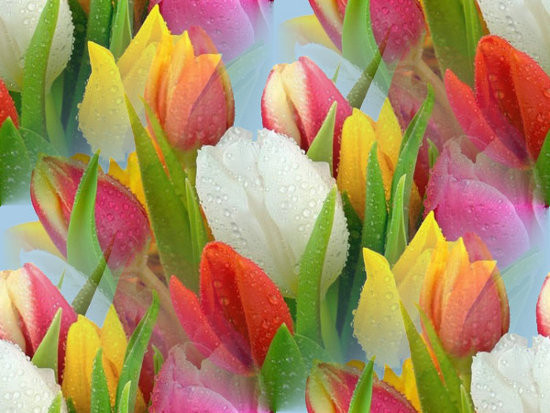 Оздоровительные задачи:- охрана и укрепление здоровья детей дошкольного возраста, развитие двигательной активности, повышение активности и работоспособности.
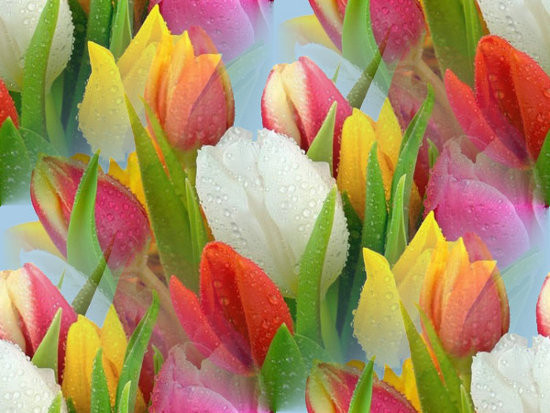 Образовательные задачи:- обогащать словарный запас детей, активизировать его, овладение навыками общения с помощью речи, её грамотный строй, совершенствовать диалогическую речь.
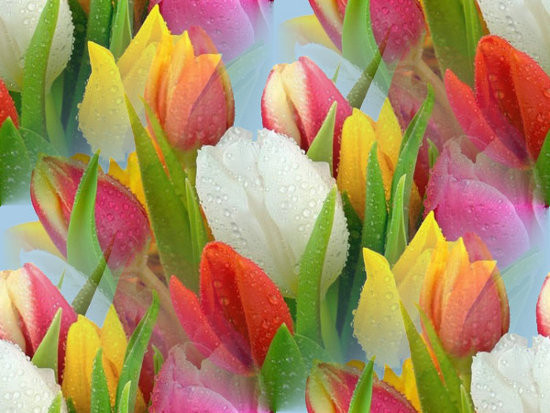 Воспитательные задачи:- воспитывать культуру поведения,  устойчивый интерес  к театральной деятельности, проявление самостоятельности, активности в игре с персонажами, игрушками, творческой направленности  личности.
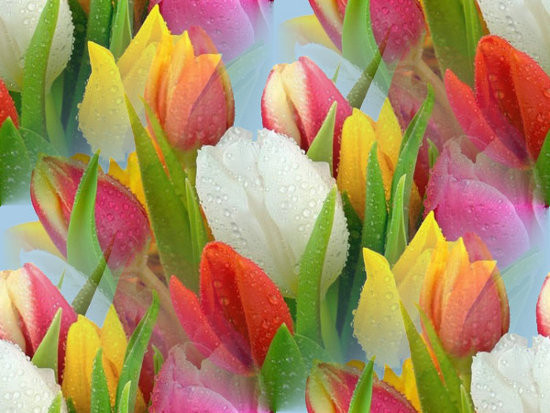 Театр в детском саду.Это хорошая возможность раскрытия творческого потенциала ребёнка, воспитания творческой направленности личности. Дети учатся замечать в окружающем мире интересные идеи, воплощать их, и создавать свой художественный образ персонажа, у них развивается творческое воображение, ассоциативное мышление, речь, умение видеть необычные моменты в обычном. Театрализованная деятельность помогает ребёнку преодолеть робость , неуверенность в себе, застенчивость. Таким  образом , театр помогает ребёнку развиваться всесторонне.
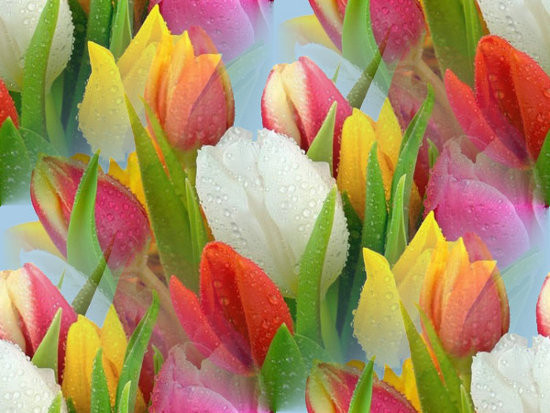 Игра-драматизация по сказке «Три поросёнка».При помощи бумажных персонажей, с использованием средств выразительности.Задачи: развивать устойчивый интерес  к театрально-игровой деятельности.
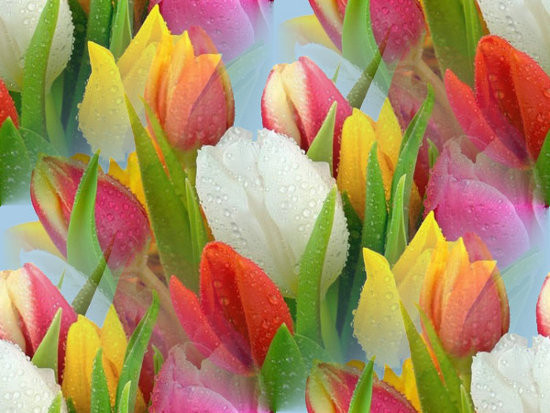 Режиссёрская настольная  игра по сказке «Теремок»При помощи  бумажных  персонажей, с использованием средств выразительности.Задачи: Обогащать словарь детей.
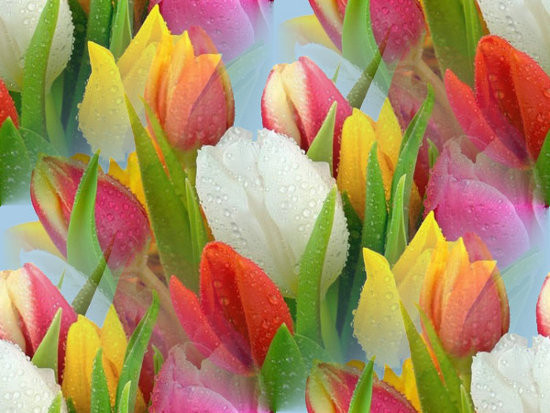 Настольная театрализованная игра по сказке «Кот в сапогах» С помощью персонажей из бумаги сделанных  своими руками, с использованием средств выразительности.Задачи: активизировать словарный запас, воспитывать культуру речи.
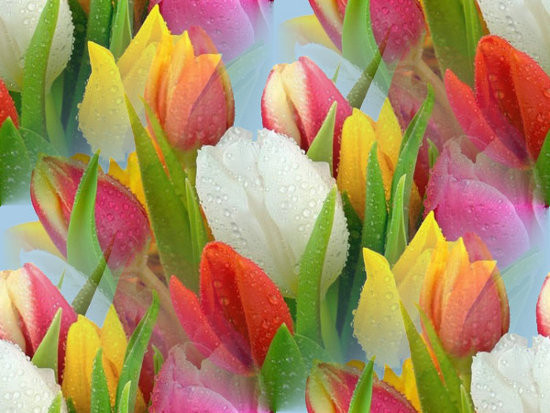 Настольная театрализованная игра по сказке «Мороз Иванович» .С использованием персонажей из бумаги, с применением средств выразительности.Задачи: совершенствовать диалогическую речь, её грамотный строй.
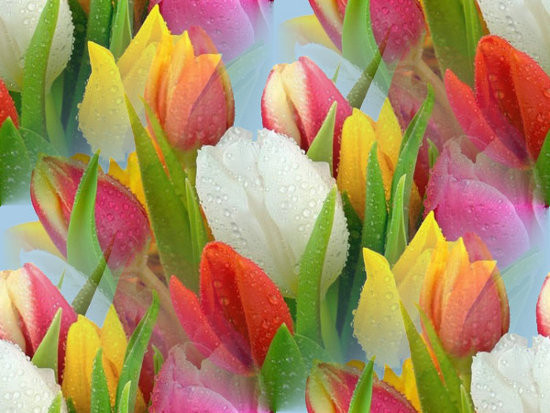 Настольный пальчиковый театр по сказке «Колобок».С использованием бумажных персонажей для пальчиков, с применением средств выразительности.Задачи: побуждать детей отзываться на игры – действия со звуками, подражать  движениями под звучащее слово.
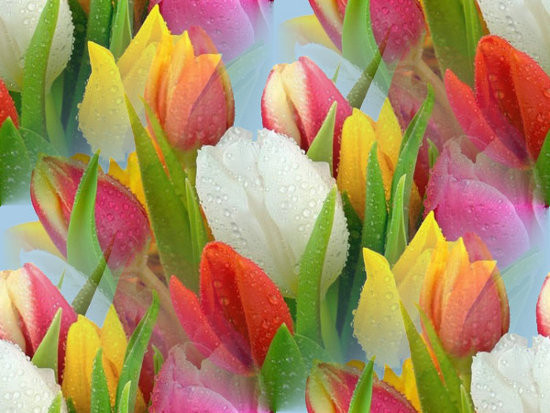 Познавательная, театрализованная игра на пальчиках «В деревне». С использованием бумажных персонажей сделанных своими руками, с применением средств выразительности.Задачи: раскрывать творческие способности и речь средствами театрализованной деятельности.
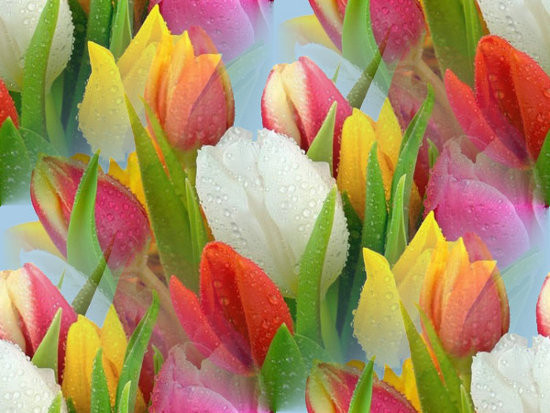 Театрализованная игра по сказке « Красная шапочка».С применением масок из бумаги, также с использованием средств выразительности.Задачи: способствовать проявлению самостоятельности, активности в игре с персонажами, воспитывать культуру поведения.
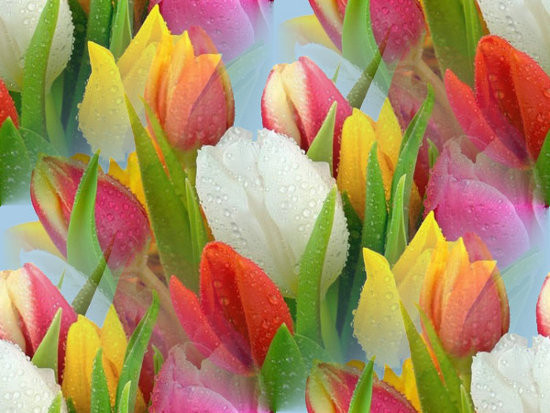 Театрализованная игра  за ширмой по сказке «Заюшкина избушка». С использованием тряпичных кукол и резиновых игрушек, с применением средств выразительности( мимика, жесты, модуляция голоса).Задачи: развивать творческие способности( умение импровизировать, брать роль на себя)
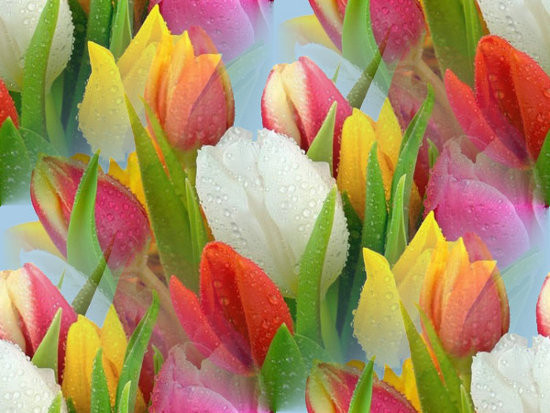 Театрализованная игра на фланелеграфе по сказке «Гуси лебеди». С использованием бумажных декораций, также с применением средств выразительности.Задачи: помогать усваивать богатство родного языка его выразительные средства(динамику, темп, интонацию).
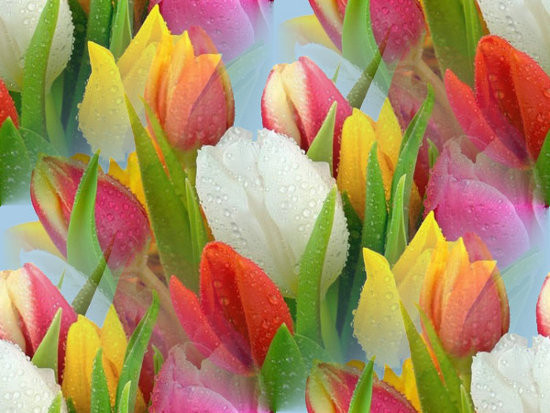 Театрализованная игра на фланелеграфе по сказке «Гуси лебеди». С использованием бумажных декораций на фланелеграфе с применением средств выразительности.
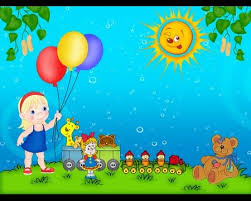 Основные требования к организации театрализованных игр:- содержательность и разнообразие тематики,- постоянное ежедневное включение театрализованных игр во все формы педагогического процесса, что делает их такими же необходимыми для детей, как и сюжетно – ролевые игры,- максимальная активность детей  на этапах подготовки, и проведения игр,--- сотрудничество детей друг с другом и с взрослыми на всех этапах организации театрализованной игры,-  последовательность и усложнение содержания тем и сюжетов, избранных  для игр, соответствует возрасту и умению детей,- творческое развитие темы начинается с подготовки  сценария игры по сюжету литературных произведений. Далее предполагается импровизация детей на заданную тему. Участники театрализованных игр должны освоить элементы перевоплощения, чтобы характер персонажа, его привычки легко узнавались всеми. Вместе с тем необходимо предоставить детям больше свободы в действиях, фантазии при изображении темы, сюжета игры.- через театрализованную игру педагог знакомит детей с театральными жанрами (драматический театр, театр кукол и зверей, пантомимой).
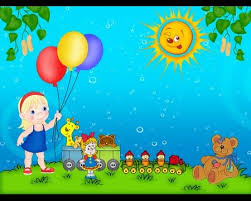 Список используемой литературы:Артамонова Л.В. Театрализованные игры дошкольников:Кн. для  воспитателя дет. сада / Л.В. Артамонова - .:Просвещение, 2007г. – 132с.Сорокина Н.Ф. Играем в кукольный  театр: Пособие для воспитателей, педагогов дошкольного образования и музыкальных руководителей, детских садов. – М.: АРКТИ. 2001.- 160с.Маханева М.Д.  Театрализованные занятия в детском саду: Пособия для работников детских садов. –М.:Сфера,2001.- 128с.Петрова Т.И., Сергеева Е. Л., Петрова Е. С. Театрализованные игры в детском саду. – М.: «Школьная сфера», 2000г. – 128с.
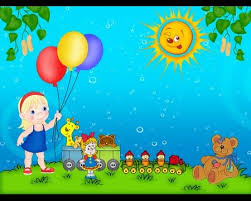 Спасибо за внимание!Презентацию разработала  воспитатель МБДОУ – ЦРР. С. Новосысоевка.  Левченко Любовь Михайловна.